FRÅN OLJEUPPVÄRMNING TILL FÖRNYBAR ENERGI I SMÅHUS  |  BROSCHYR
Från oljeuppvärmning till förnybar energi i småhus
FRÅN OLJEUPPVÄRMNING TILL FÖRNYBAR ENERGI I SMÅHUS  |  PRESENTATION AV VERKSAMHETSMODELLEN
Exempelobjekt
Hur går vi vidare? 

Ta reda på i vilket skick det nuvarande uppvärmningssystemet är. Om brännaren, pannan eller tanken är nära slutet av sin livslängd är det dags att börja planera ett byte. 
 
Begär anbud på byte av uppvärmningssystemet från lokala entreprenörer. De gör gärna gratis kartläggningsbesök för att du ska veta hur mycket renoveringen kommer att kosta.

Ta reda på hur du kan finansiera anskaffningen och vilka stöd du kan utnyttja. Säkerställ att investeringen är ekonomiskt lönsam för dig.
Byte av oljeuppvärmning till en förnybar uppvärmningsform 

Varför bör man välja bort oljeuppvärmning? 
Vilket uppvärmningssystem kan jag byta till från olja? 
Vad kostar investeringen och hur kan den finansieras?
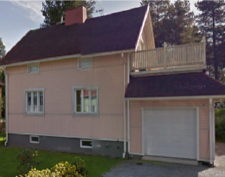 1.
2.
Uppvärmningssystemet i egnahemshuset som byggdes på 1950-talet i Nokia byttes från olja till jordvärme 2019. 

Investeringskostnaderna för bytet var 17 000 euro, varav hushållsavdragets andel var 
4 200 euro. Därmed är återbetalningstiden för bytet endast 6 år.
3.
700 €/år
Uppvärmningskostnaderna efter bytet.
2 800 €/år
Uppvärmningskostnaderna före bytet.
85 %
Husets utsläpp minskade med 85 %.
2
Varför bör jag välja bort oljeuppvärmning?
FRÅN OLJEUPPVÄRMNING TILL FÖRNYBAR ENERGI I SMÅHUS  |  PRESENTATION AV VERKSAMHETSMODELLEN
Varför bör jag välja bort oljeuppvärmning?

De årliga uppvärmningskostnaderna kan minska med upp till 2 000 euro beroende på oljepriset och den nya uppvärmningsformen.

Värdet på ditt hus ökar. Värdeökningen beror på orten och den nya uppvärmningsformen. I vissa områden motsvarar bostadens värdeökning till och med hela investeringen när man byter från olja till exempelvis jordvärme.

Återbetalningstiden för investeringen är oftast väl under tio år. Om du tar ett tioårigt lån sparar du pengar direkt efter första året.

Oljeuppvärmning orsakar mycket utsläpp som skyndar på klimatförändringarna. De årliga utsläppen från ett oljeuppvärmt småhus motsvarar i genomsnitt cirka 50 000 km bilkörning.
	
Byte av oljeuppvärmning till en förnybar uppvärmningsform minskar utsläppen från uppvärmningen av huset med 70–100 procent (beroende på det nya uppvärmningssystemet).
Vilket uppvärmningssystem kan jag byta till från olja?

Ekonomiskt lönsamma och miljövänliga alternativ till oljeuppvärmning är jordvärme, vatten-
luftvärmepump, fjärrvärme och pellets. Det är även möjligt att ta i bruk ett hybridsystem där man använder flera olika värmekällor. Vid sidan av oljeuppvärmningen kan man även använda till exempel vatten-luftvärmepump och solpaneler.
Investeringens finansiering och utnyttjande av olika stödformer

När man funderar på finansieringen av ett nytt uppvärmningssystem bör man överväga banklån. Återbetalningstiden för investeringen är i allmänhet under tio år, så genom att ta ett tioårigt lån för investeringen sparar du uppvärmningskostnader direkt efter första året. Fråga din bank om olika lånealternativ.

För byte av oljeuppvärmning till installation av ett nytt system finns olika stödformer, såsom hushållsavdrag, energiunderstöd samt eventuellt direkt understöd för avstående från oljeuppvärmning. Den bästa stödformen beror på många saker och det är bra att alltid diskutera detta med till exempel entreprenörer.
Vad kostar investeringen=

Jordvärme		15 000–25 000 €
Vatten-luftvärmepump	8 000–15 000 €
Fjärrvärme		6 000–10 000 €
Pellets		10 000–20 000 €
Konkurrensutsättning av entreprenörer

När du har bestämt dig för vilken uppvärmningsform du vill byta till är det dags att konkurrensutsätta entreprenörer, det vill säga begära anbud från minst två olika företag så att du kan jämföra priserna. När du väljer ett anbud bör du beakta förutom innehållet i anbuden även företagens bakgrund och bekanta dig med deras webbplatser, i synnerhet referenserna. Innan beställningen bör du dessutom säkerställa att service erbjuds för företagens produkter.
3